UỶ BAN NHÂN DÂN QUẬN BÌNH THẠNHTrường Tiểu học Hồng Hà
MOÂN ÑAÏO ÑÖÙC
LÔÙP 1
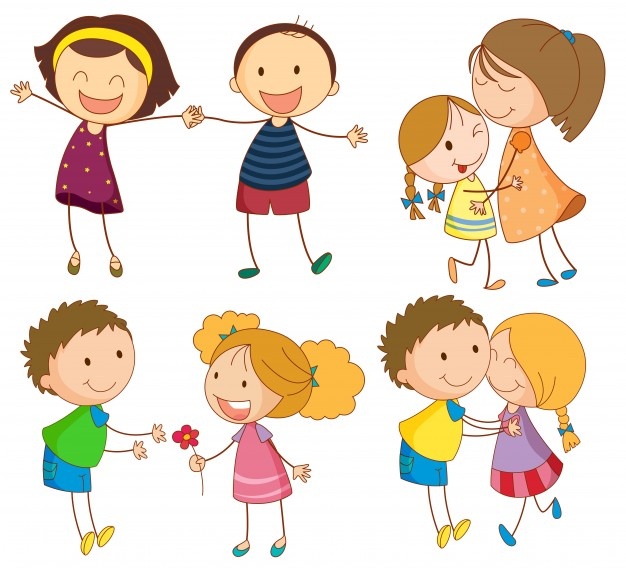 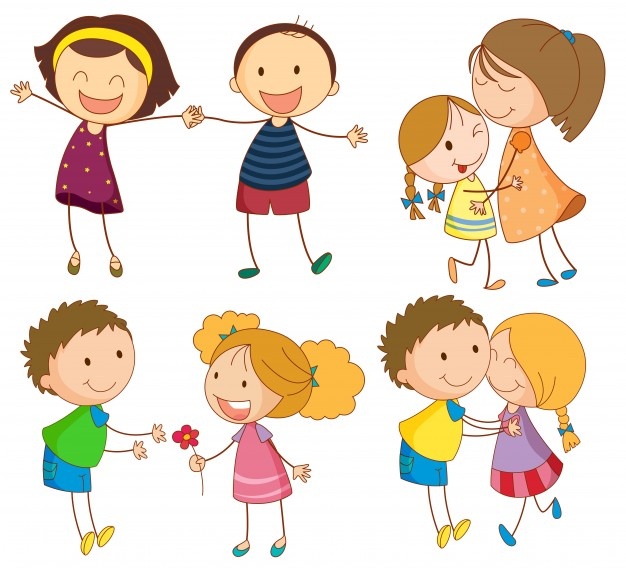 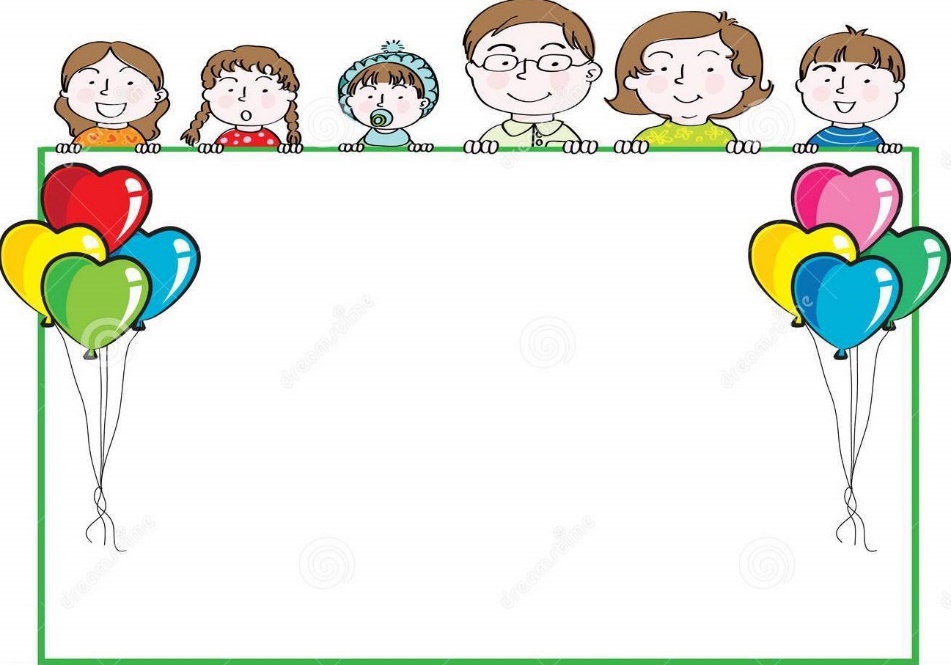 Tuần 5
Bài 3: Anh chị em quan tâm, giúp đỡ lẫn nhau (tiết 1)
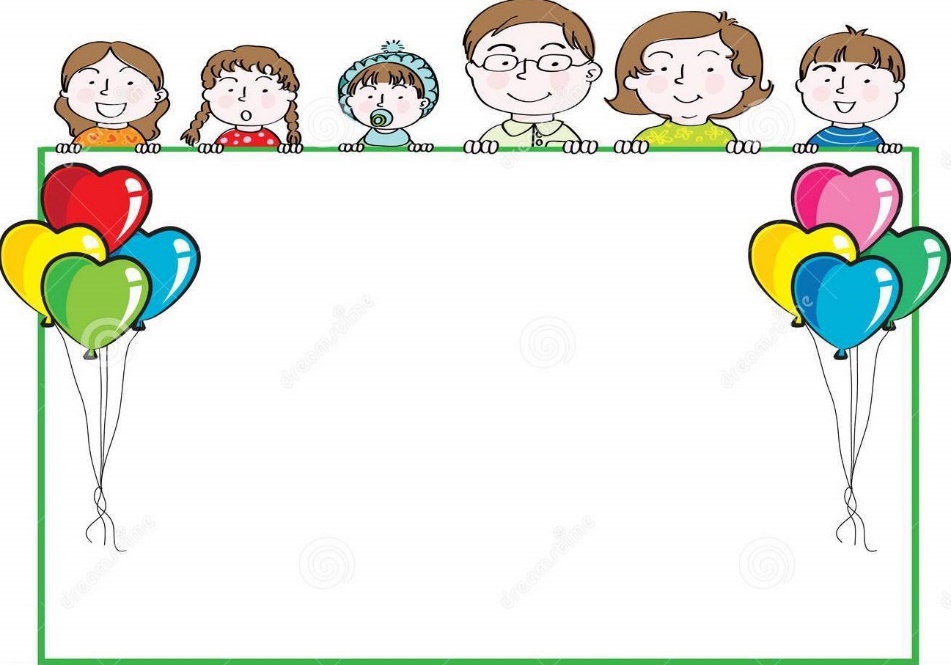 TIẾT 1
KHỞI ĐỘNG
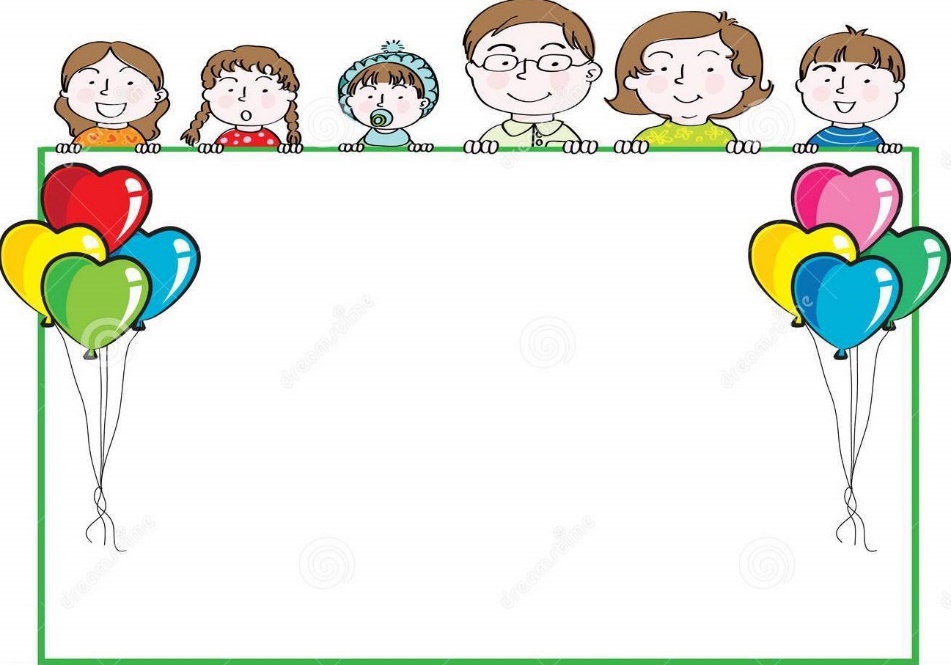 KHÁM PHÁ
HĐ1:
XEM HÌNH 
TRẢ LỜI CÂU HỎI
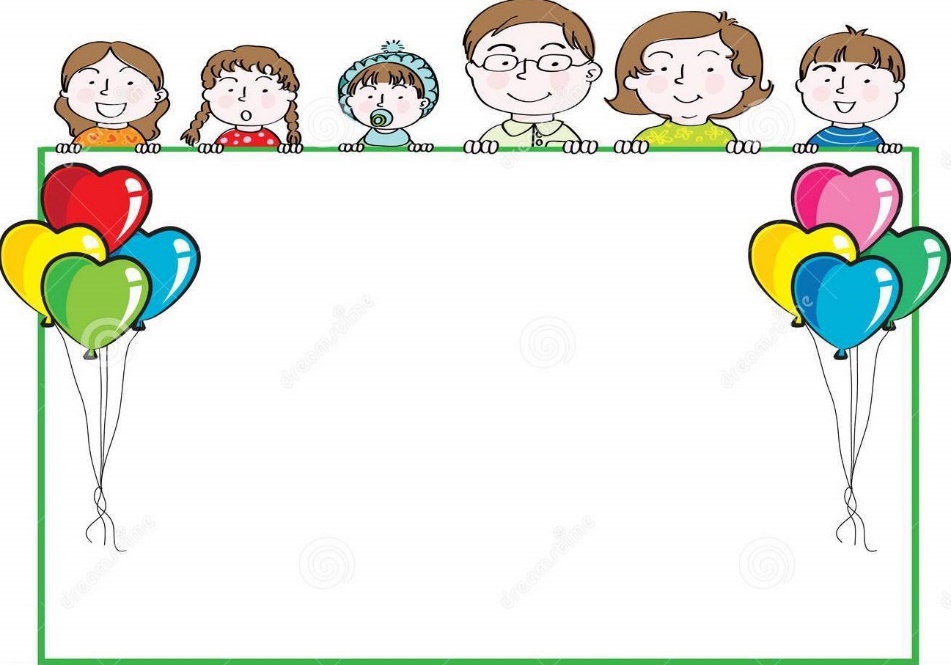 HĐ2:
THẢO LUẬN
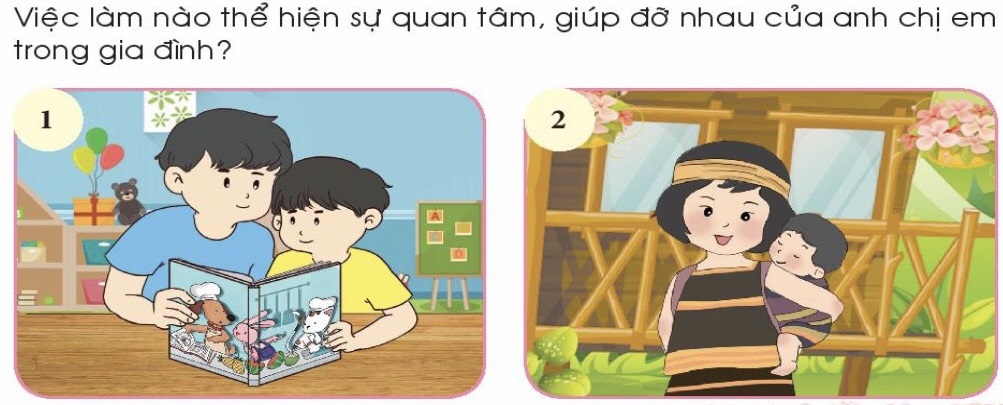 NHÓM 4
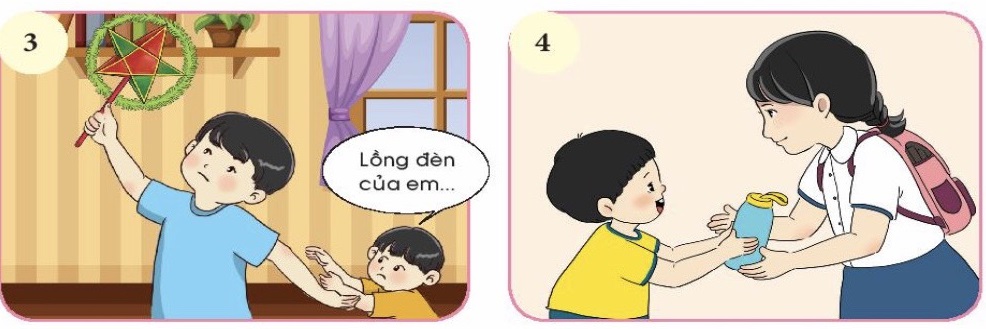 Nghỉ giữa tiết
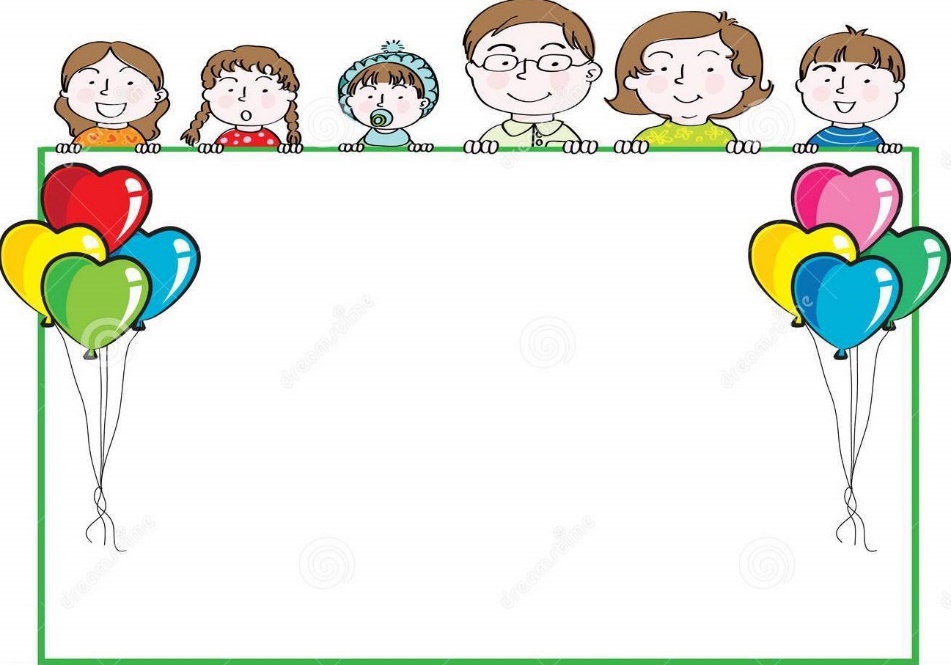 HĐ2:
CHIA SẺ
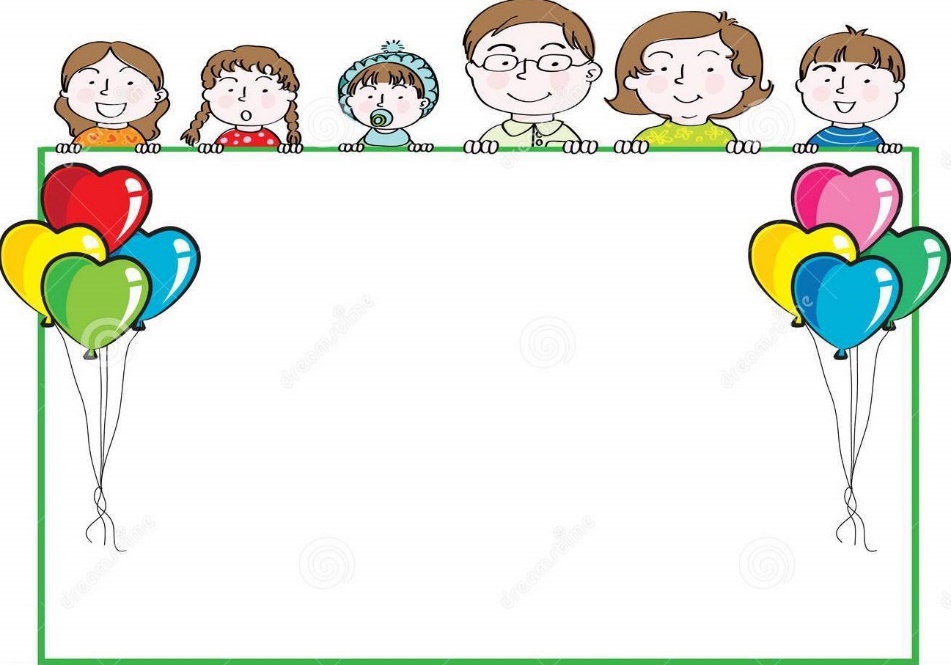 b. Kể thêm một số việc làm thể hiện sự quan tâm, giúp đỡ nhau của anh chị em trong gia đình.
c. Vì sao anh chị em trong gia đình phải quan tâm, giúp đỡ nhau?
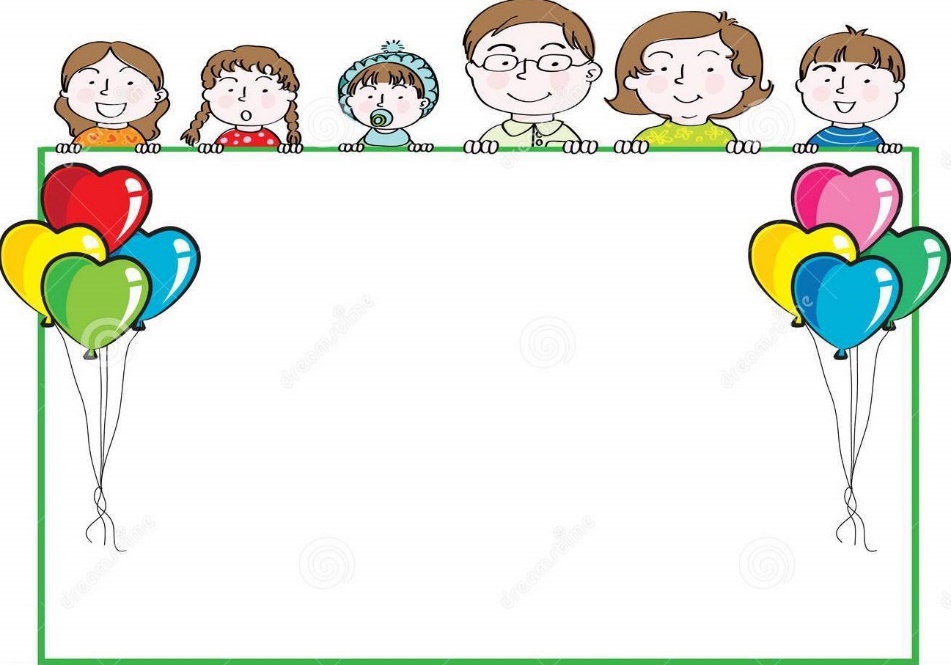 Thöïc haønh
Haõy veõ moät böùc tranh hoaëc trang trí moät taäp thieäp ñeå taëng anh, chò hoaëc em cuûa em.
(Thôøi gian noäp: trong tuaàn 5, vaøo azota))